Notes: Energy Cycles and Food Webs
3/5/14
Review:
Plants (and phytoplankton/algae) go through photosynthesis—using sunlight and carbon dioxide to make sugars and oxygen. 
Animals get food from eating plants or other organisms. 
Organisms get energy from food by going through cellular respiration—sugars reacting with oxygen to produce energy and carbon dioxide. 
The total amount of matter in an ecosystem remains the same, it just changes its form and location (plant gets eaten by a rabbit and molecules are used to build tissues in the rabbit).
Review (cont.):
Circle of Life: 
Almost all food energy comes originally from sunlight (plants convert sunlight into food through photosynthesis). 
Energy then passes from organism to organism (animals eat plants, then other animals eat those animals…)
Energy can change forms in living things: animals get energy from food through cellular respiration, then release some of the food energy as heat. 
When animals die, their molecules/energy becomes an abiotic part of the environment. 
Food provides molecules that are used for energy or building materials for organisms.
What is a food chain?
Energy flow is shown by food chains, food webs, and food pyramids (energy, number, or biomass)
Energy is transferred among producers, consumers, and decomposers. 
Food chain: shows the simplest path that energy can take in an ecosystem—one organism in each level. Each level in the transfer of energy through an ecosystem is called a trophic level. 
The organisms in each trophic level use some of the energy they get for cellular respiration, lose some as heat, and store some, so energy transfer between each trophic level is not perfect!
The first trophic level: Producers
Consists of producers—they capture the sun’s energy through photosynthesis and convert it into chemical energy in the form of sugars. 
Producers are autotrophs, or organisms that make their own food (EX: green plants, algae, and phytoplankton)
The autotroph uses some of the sugars it makes for energy and uses some for building materials
The second trophic level: Primary Consumers
Primary Consumers: organisms that eat green plants (also called herbivores)
The herbivore uses some of the materials from the plants that it eats as energy, and uses some to build body tissue. 
A lot of the energy that it consumed is lost as heat. 
Examples: rabbits, deer, zooplankton
The third trophic level (and all higher levels): Consumers
Consists of consumers
Carnivores: consumers that eat only other consumers (including primary consumers)
Omnivores: consumers that eat both producers and other consumers. 
Consumers use some of the organisms that it eats for energy, and uses some to build body tissue. 
A lot of the energy that it consumed is lost as heat. 
Examples: humans, wolves, frogs, cats
Consumers are also called heterotrophs
What are decomposers?
Decomposers are heterotrophs that break down organic (living or once living) material and return the nutrients to soil, water, and air, making the nutrients available to other organisms.
How do we use food chains/webs?
Food chain: can show how much energy is available at each trophic level. 
Food web: can show how much energy is available in an ecosystem.
What is an Ecological Pyramid?
Ecological pyramids are models that show how energy flows through ecosystems. 
They can show the amount of energy, biomass (the mass of living things there are), or numbers of organisms at each trophic level in the ecosystem. 
The base of the pyramid represents producers and each step up represents different levels of consumers.
What is an energy pyramid?
An energy pyramid represents the energy available for each trophic level in an ecosystem.
The energy needs of organisms increase from level to level in an ecosystem (a rabbit needs more energy than a plant). 
The total amount of energy available at each level decreases in an ecosystem (because the organisms in each level USE more and more energy!)
Each higher level in an ecosystem can support fewer numbers of organisms than the one below. Only 10% of the energy in each level moves to the next level, whereas 90% is used by organisms or lost as heat.
What is a number pyramid?
A number pyramid represents the number of individual organisms at each trophic level in an ecosystem. It can be used to show how the population of one species affects another species. 
The autotrophic level is at the base of the pyramid, representing the total number of producers. Producers produce all of the energy for the ecosystem.
The total number of organisms tend to decline as you go up each trophic level.
What is a biomass pyramid?
A biomass pyramid represents the total mass of living organic matter (biomass, or mass of living things). 
Since the number of organisms is lower at each level, the biomass goes down as well. 
Even though a biomass pyramid shows the total mass of organisms at each level, it doesn’t really represent the energy of each level. This is because a skeleton or bird’s beak contributes to biomass, but not energy!
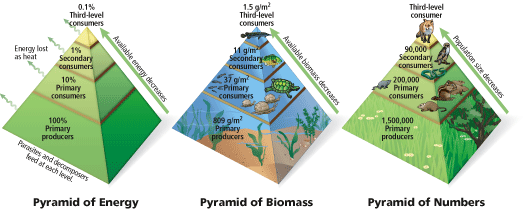